Astres
Rosalie Boucher
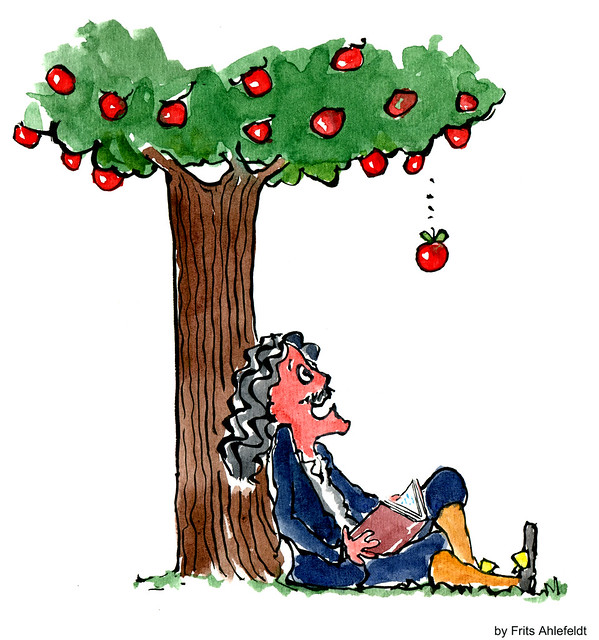 Gravitation
Qui est-ce qui a inventer la gravitation universel ?
This Photo by Unknown author is licensed under CC BY-ND.
1- Aristote 
2- Newton 
3- Halley
Choix de réponse
Soleil
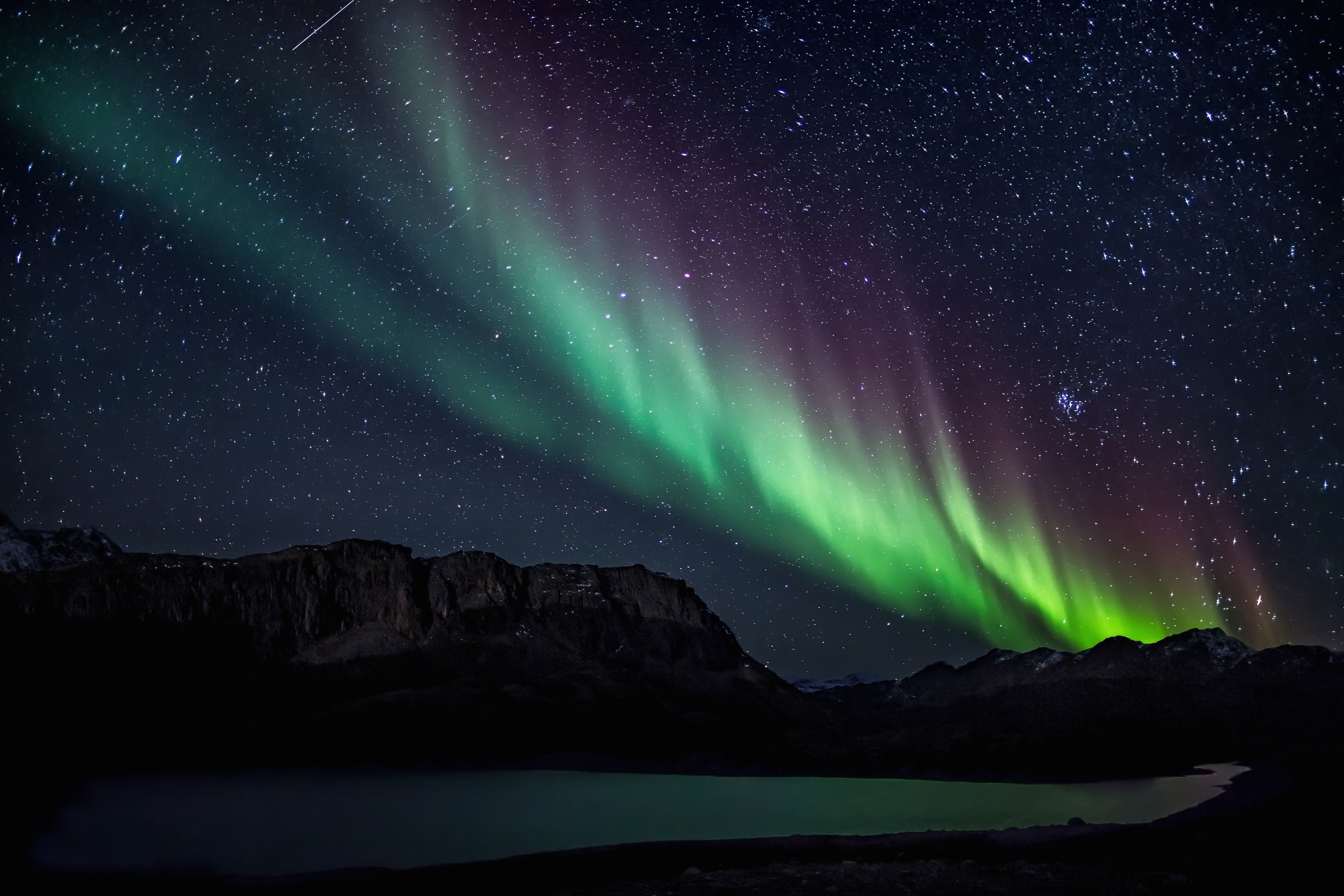 Qu'est ce que c'est ?
1- aurore solaire 
2- aurore polaire 
3- aurore boréal
Choix de réponse
Planète
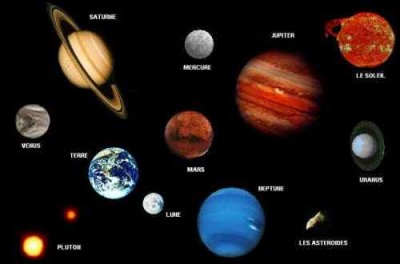 Qu'elle planète a une température  de -110°C ?
1- Saturne 
2- Uranus 
3- Jupiter
Choix de réponse
Lune
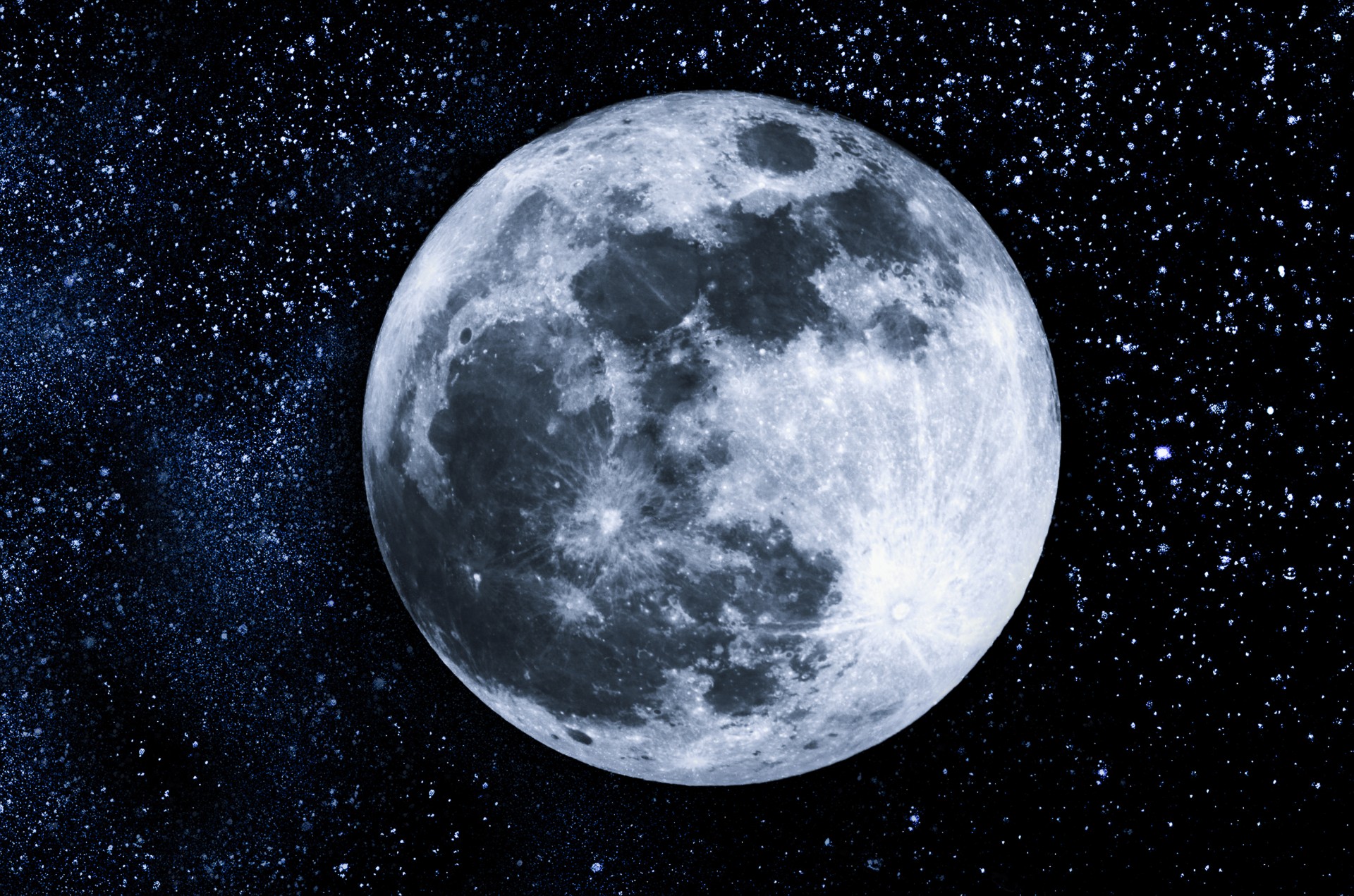 Lorsque que la Lune et le Soleil sont alignée avec l'étendu d'eau, qu'est ce que sa fait?
1- Une marée haute
2- Une marée basse 
3- Une Super marée
Choix de réponse
Comète
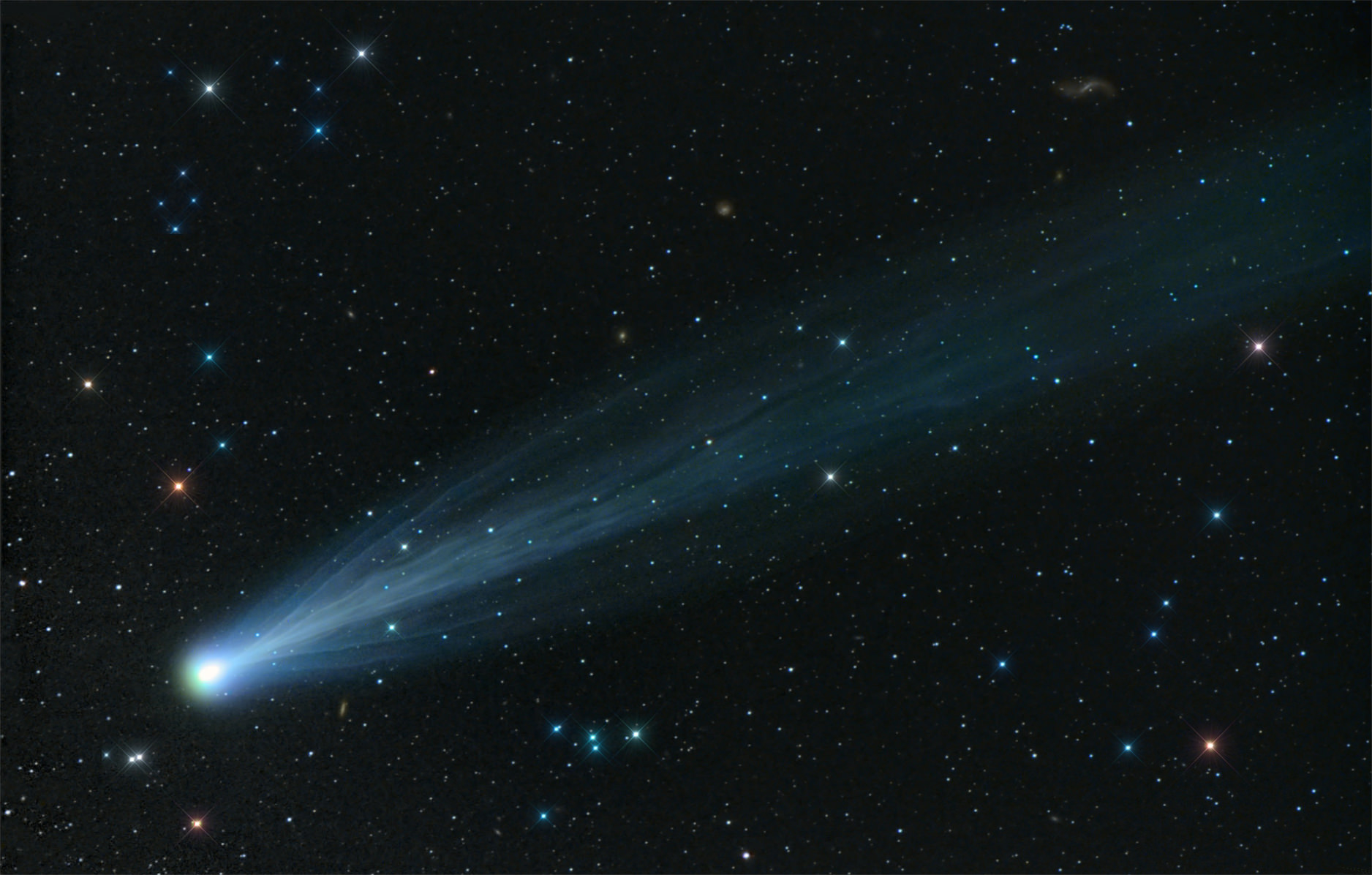 La comète devient visible quand.....
1- … elle s'approche de la Lune.
2- … elle s'approche de la Terre. 
3- … elle s'approche du soleil.
Choix de réponse